Publishing on Windows and Xbox
Windows 8.1  Windows 10  Xbox One  … and more!
By Shahed Chowdhuri
Sr. Technical Evangelist
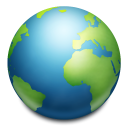 WakeUpAndCode.com
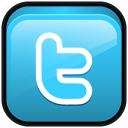 @shahedC
[Speaker Notes: Title Page: Publishing on Windows and XboxWindows  Windows Phone  … and more!

By Shahed Chowdhuri
Sr. Technical Evangelist

Blog: WakeUpAndCode.com
Twitter: @shahedC]
Tools & Technologies
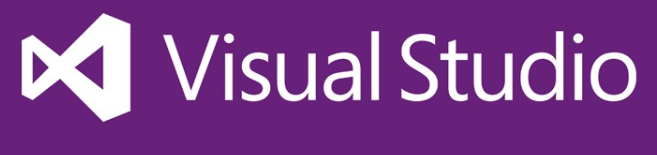 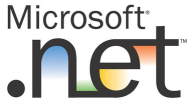 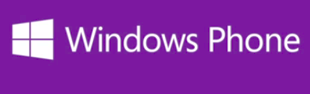 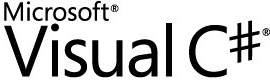 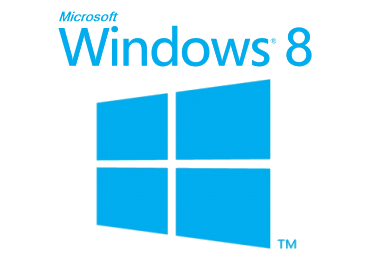 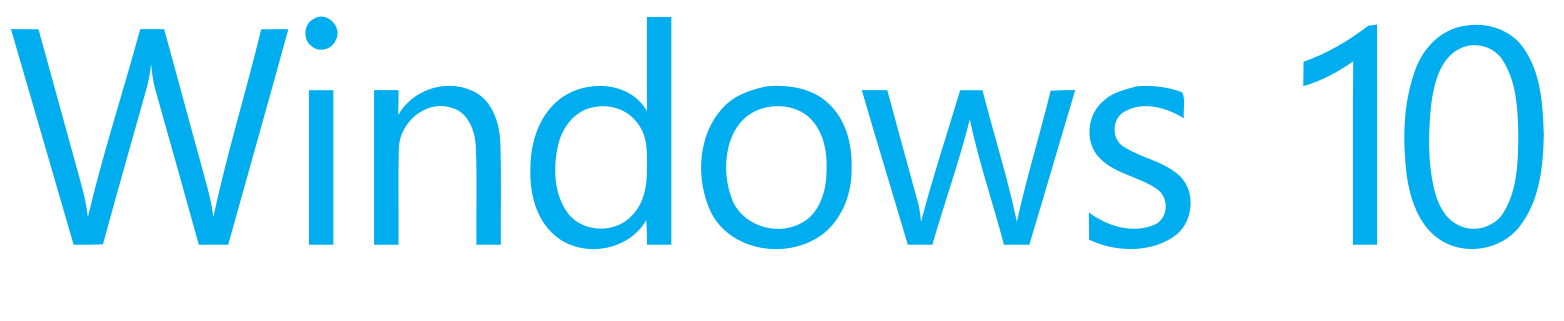 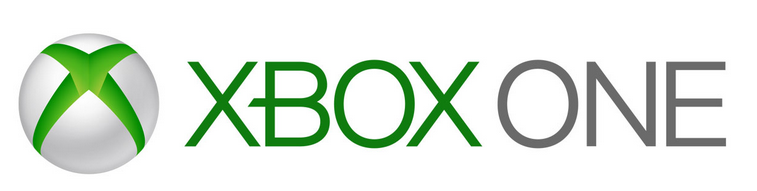 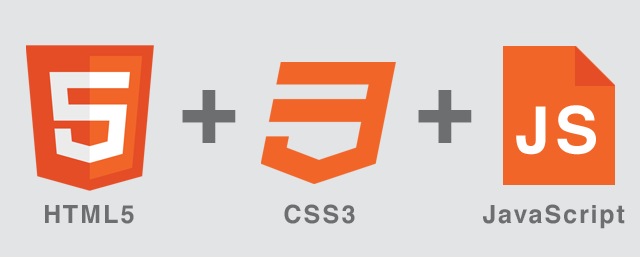 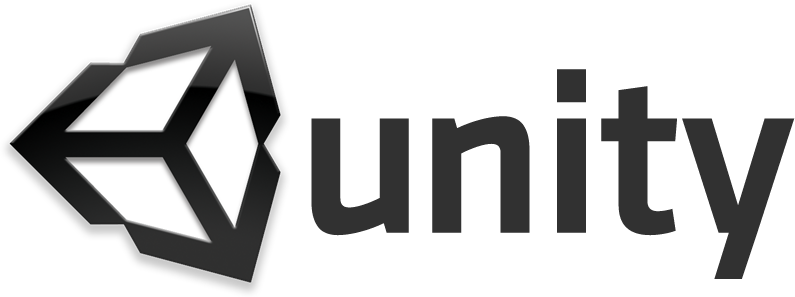 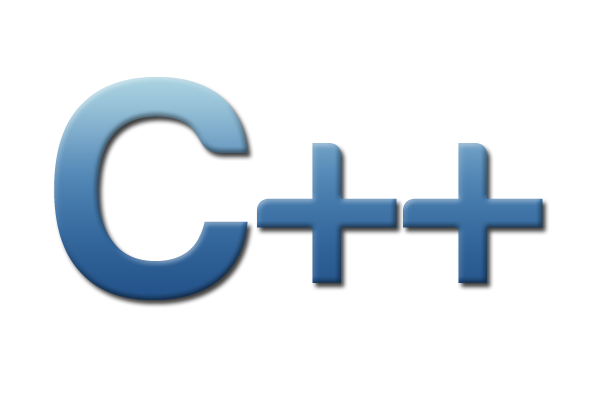 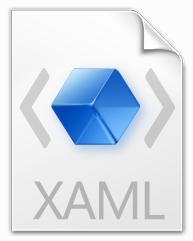 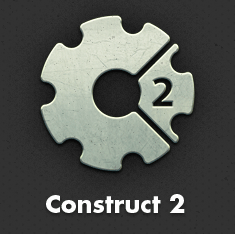 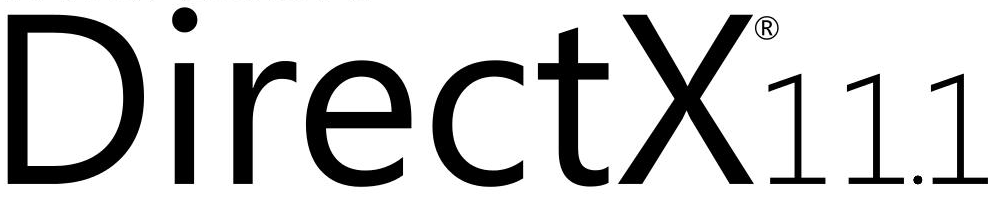 [Speaker Notes: Tools & Technologies
Visual Studio
Windows 8, Windows 10
Microsoft .NET and Visual C#
Windows Phone
HTML5/CSS/JS
Xbox One
Unity
C++ and DirectX
XAML
Construct 2]
Start Here
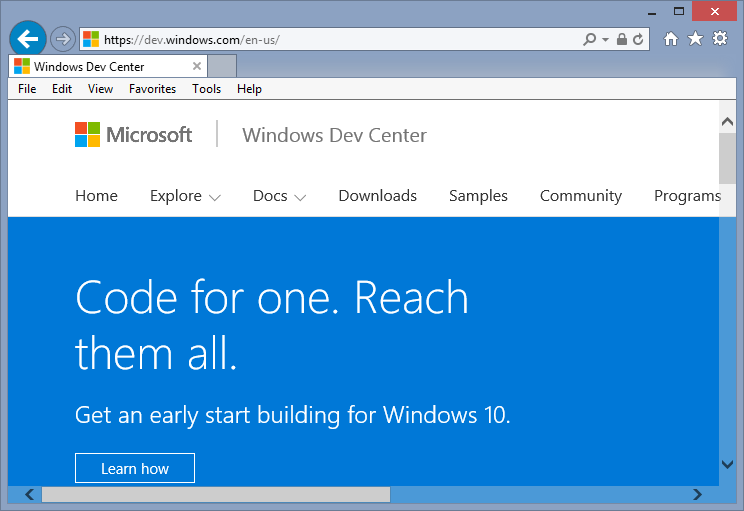 http://dev.windows.com
New Dashboard (Preview)
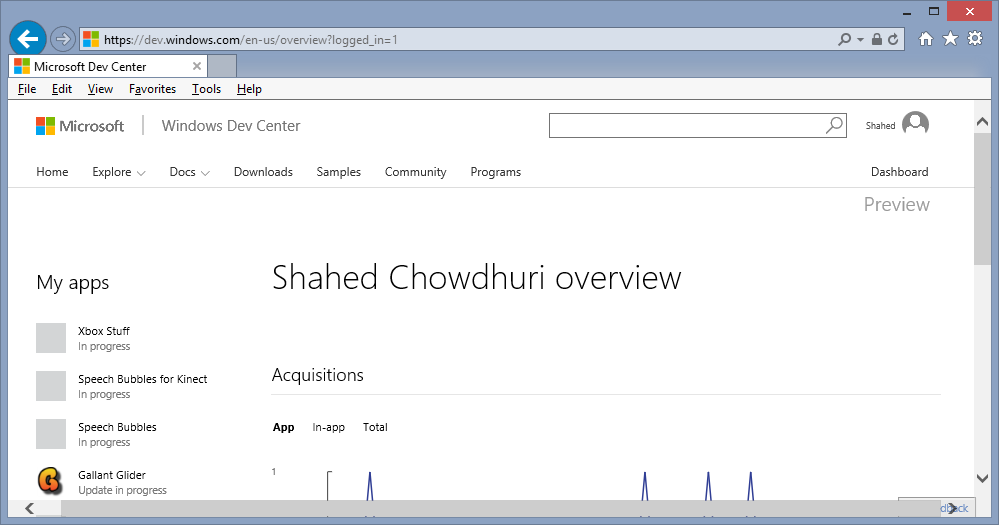 http://dev.windows.com/overview
Open Developer Account
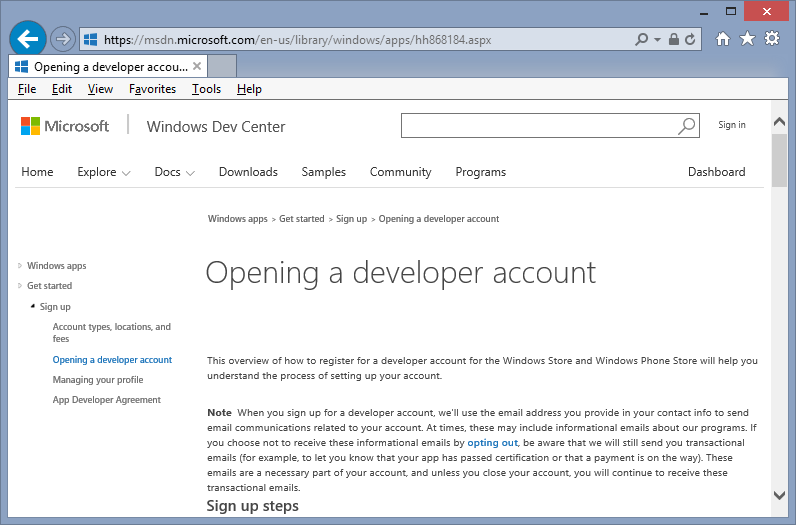 High-Level Steps
Sign Up
Choose Account Type
Submit Your Info
Instructions: https://msdn.microsoft.com/en-us/library/windows/apps/hh868184.aspx
Account Types
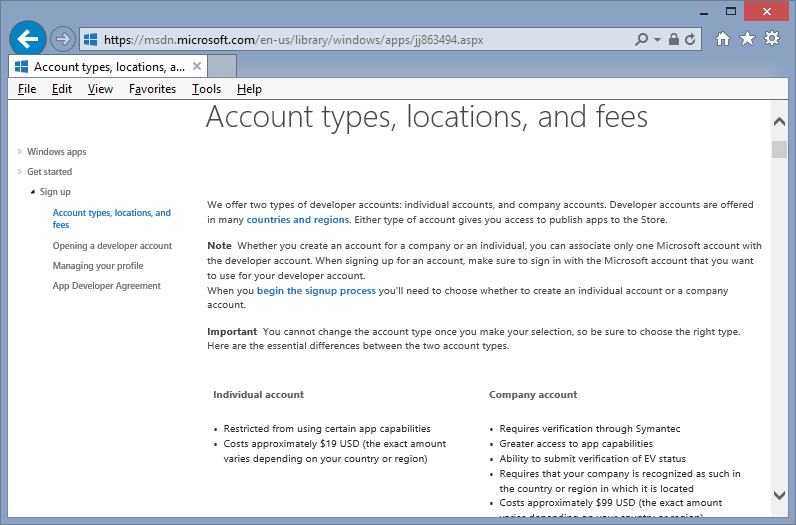 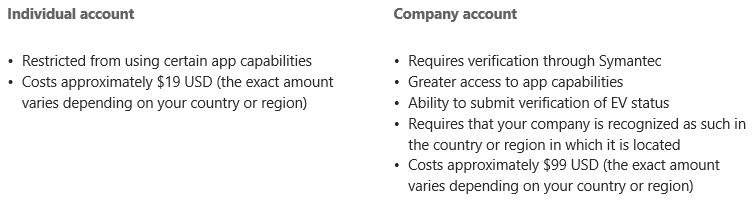 Choose One:
Individual ($19)*
Company ($99)


* Free with BizSpark!
Details: https://msdn.microsoft.com/en-us/library/windows/apps/jj863494.aspx
Publishing Steps
Windows App Development
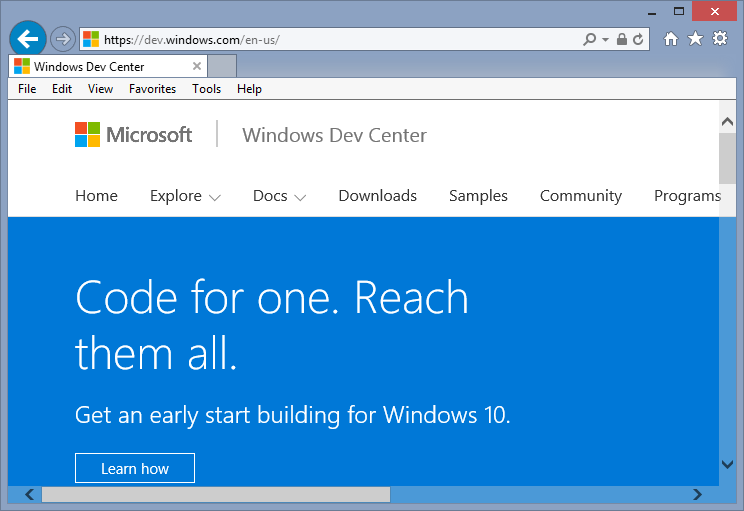 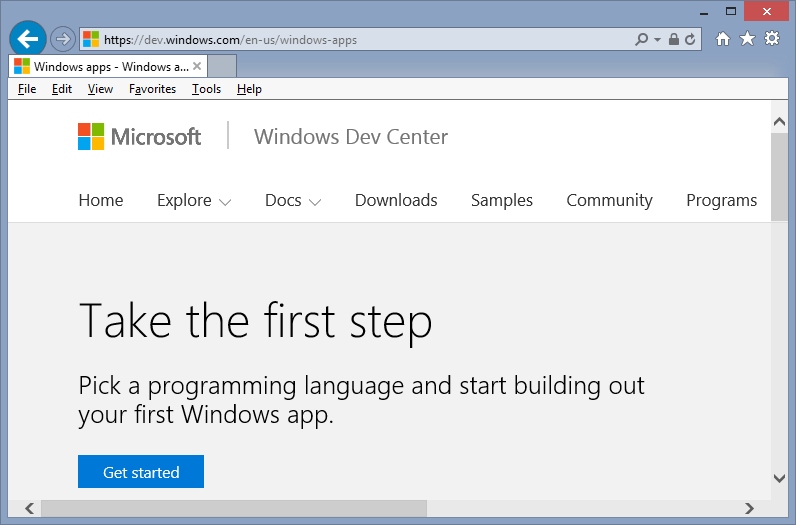 https://dev.windows.com/windows-apps
Windows Game Development
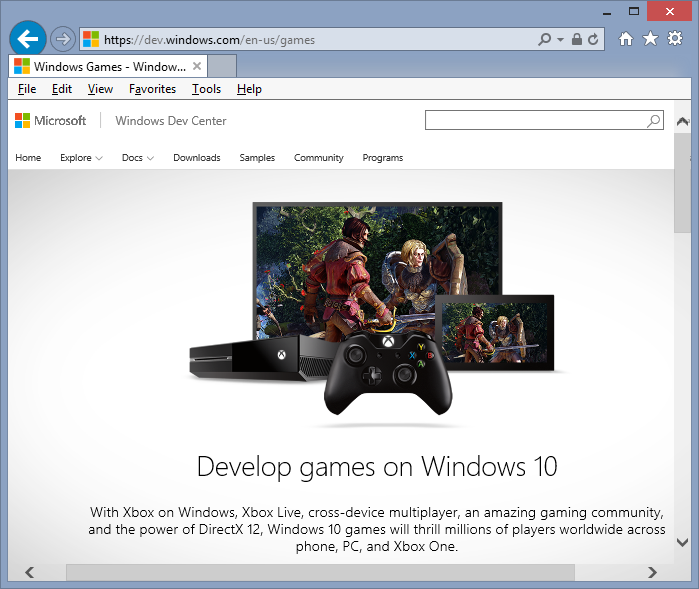 https://dev.windows.com/games
C++ and DirectX 12
HTML5 and JavaScript
C# and XAML
3rd-party tools

Universal Windows Platform
Desktops/laptops/tablets
Smartphones
Xbox One
HoloLens (coming soon!)
VR, AR & Mixed Reality
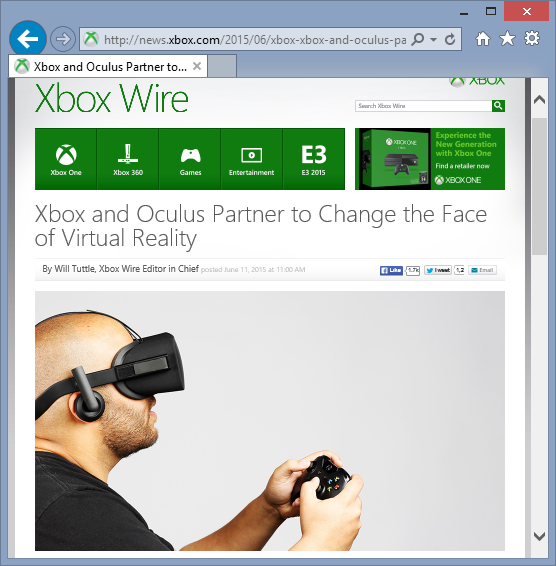 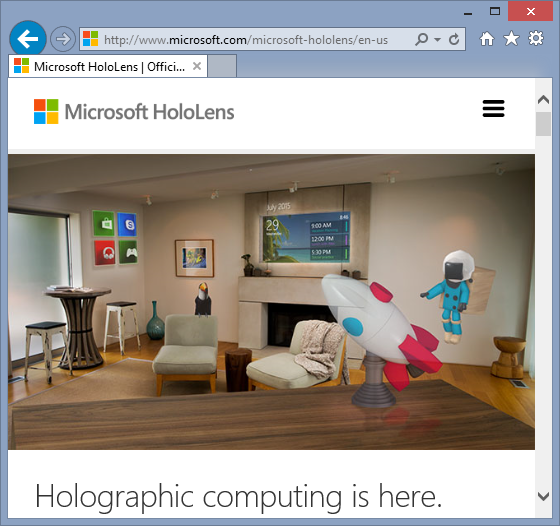 http://microsoft.com/microsoft-hololens
https://www.oculus.com
Xbox One!
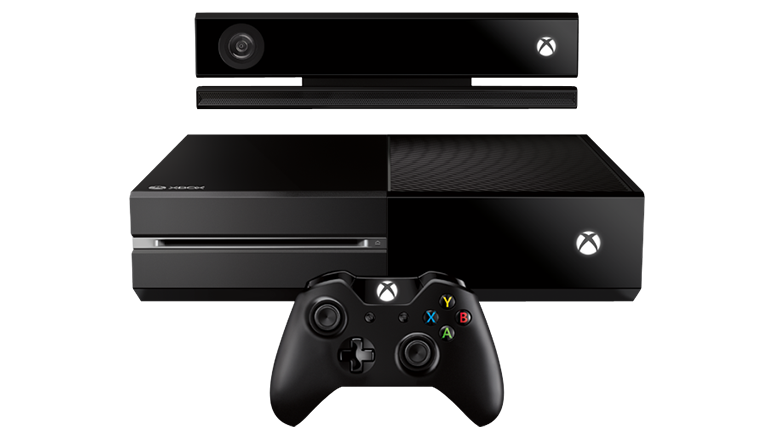 Apply: http://xbox.com/id 

Contact: id@xbox.com 

Discuss: http://facebook.com/groups/XboxOneIndieDevs  


Unofficial FAQ: http://tinyurl.com/idxboxfaq
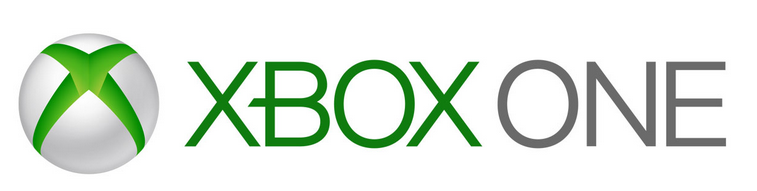 Visual Studio Community Edition
http://www.visualstudio.com/products/visual-studio-community-vs
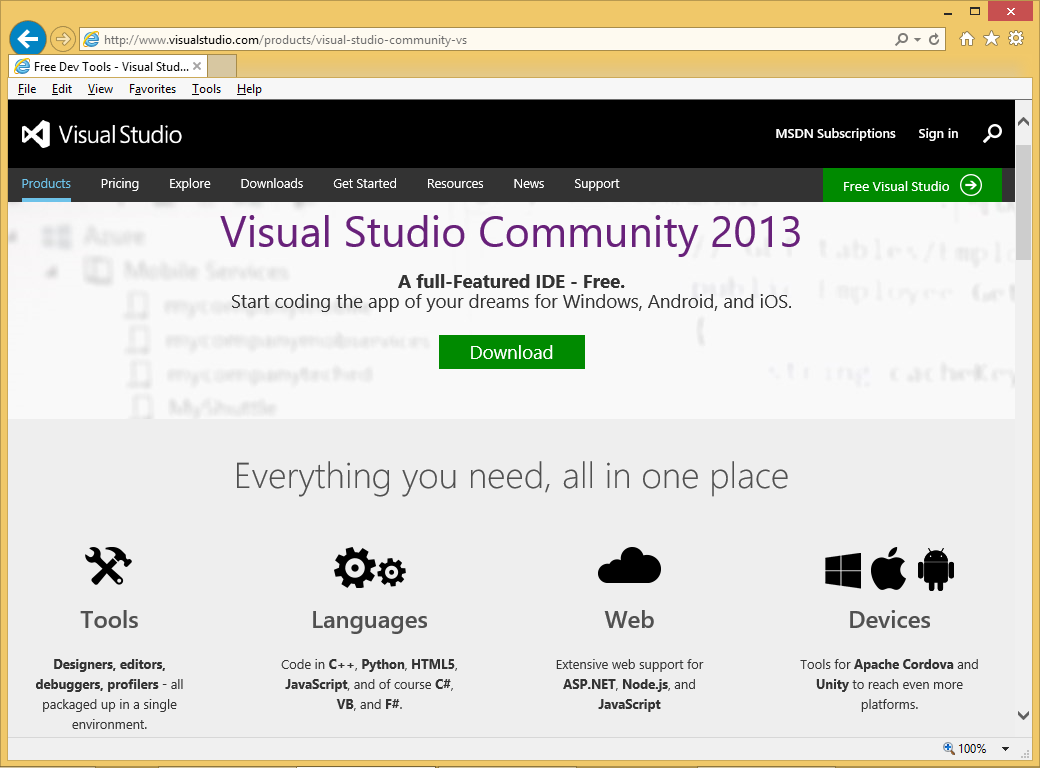 VS 2013 CE (stable)
VS 2015 CE (RC)
Equivalent to Pro
Replaces Express
FREE!

Short URL:
http://aka.ms/vs2013ce
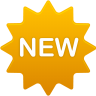 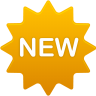 Visual Studio Code: Preview
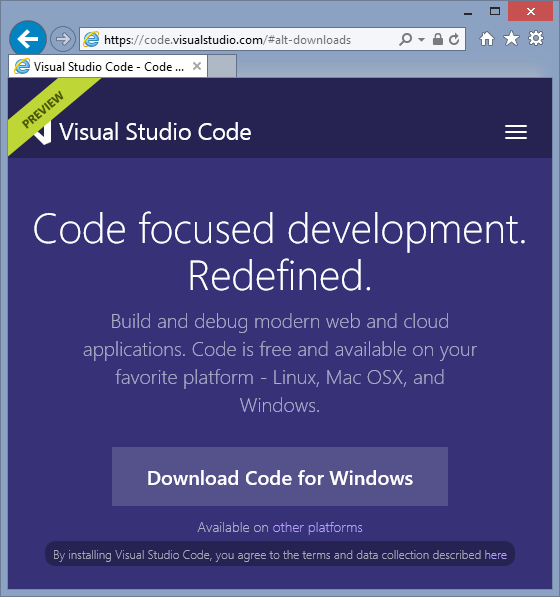 Cross-platform
Lightweight editor
Windows, Linux, OS X
Intellisense
ASP.NET, NodeJS
Unity Development
Windows
Mac
Download: https://code.visualstudio.com/
Windows App Studio
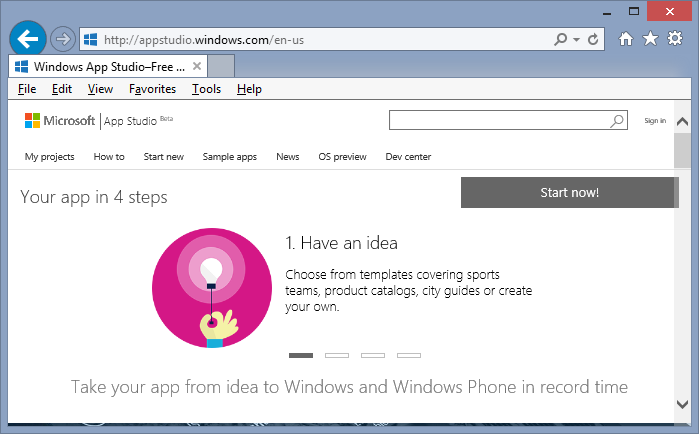 http://appstudio.windows.com
[Speaker Notes: App Studio

(website)

App Studio
Link: https://appstudio.windows.com/]
Construct 2, from Scirra
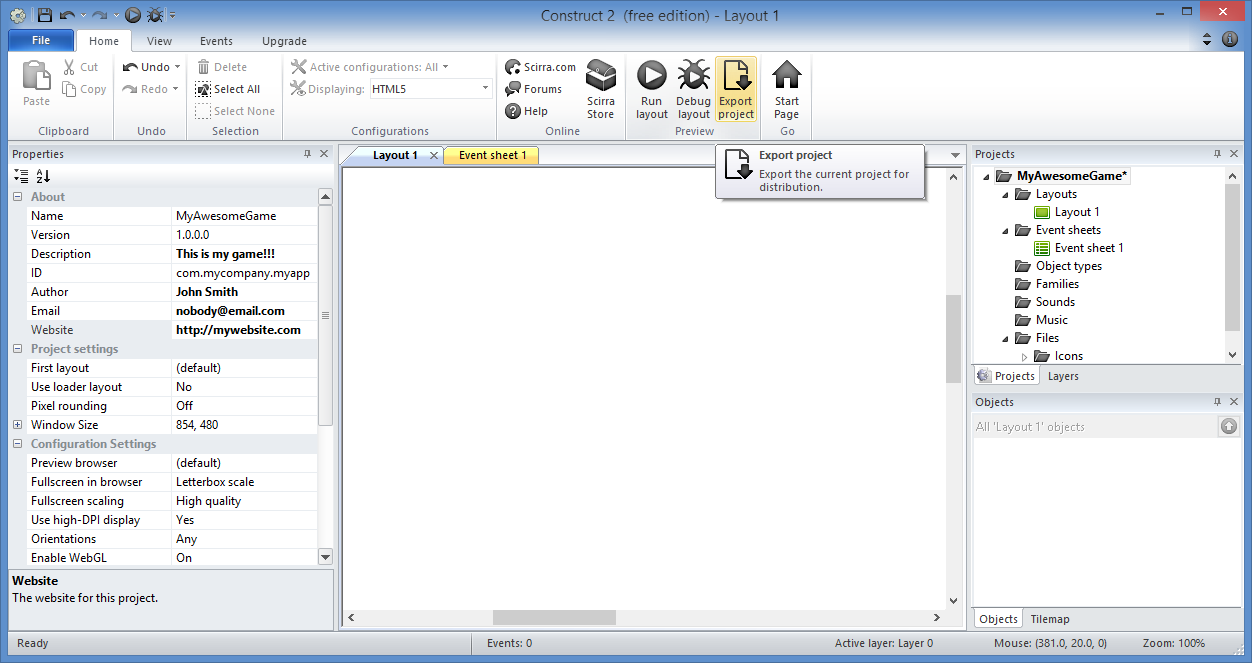 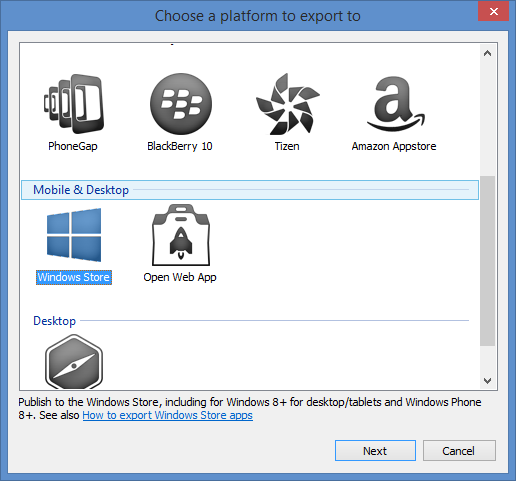 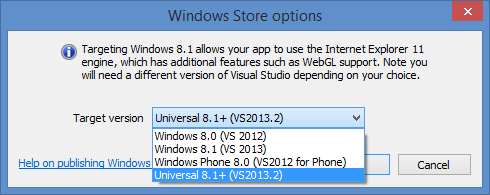 http://WakeUpAndCode.com/construct2
[Speaker Notes: Construct 2

(screenshot of Construct 2 UI for Exporting to Windows Universal format)

More information:
Index Page: http://WakeUpAndCode.com/construct2 
Exporting & Publishing: http://wakeupandcode.com/construct-2-exporting-and-publishing-to-web-windows-8-and-windows-phone-8/]
Unity
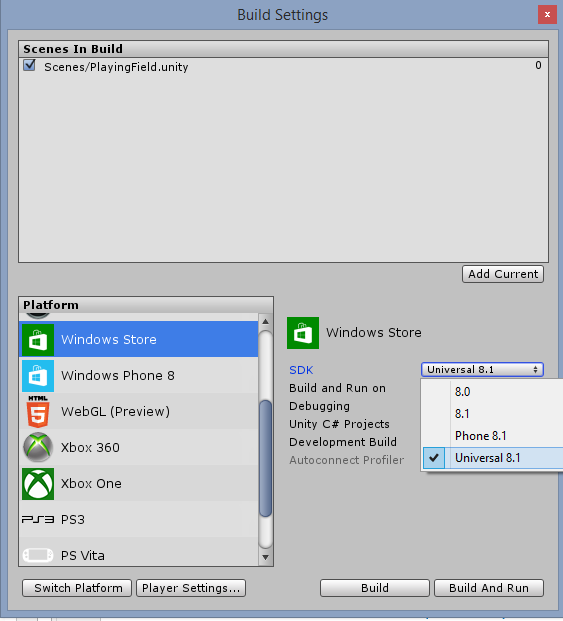 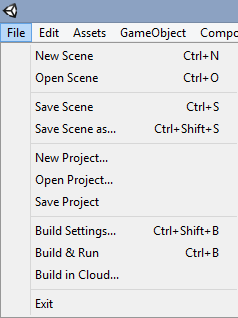 http://WakeUpAndCode.com/unity
[Speaker Notes: Unity

(screenshot of Unity for setting Build Settings to Windows Universal format)

More Information
Index Page: http://WakeUpAndCode.com/unity 
Universal Apps in Unity: http://blogs.unity3d.com/2014/08/07/introducing-universal-windows-applications-in-unity/]
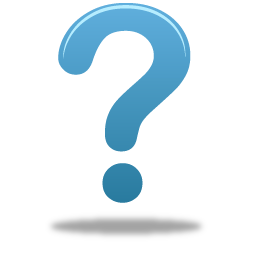 Questions?
[Speaker Notes: Questions?]
Contact
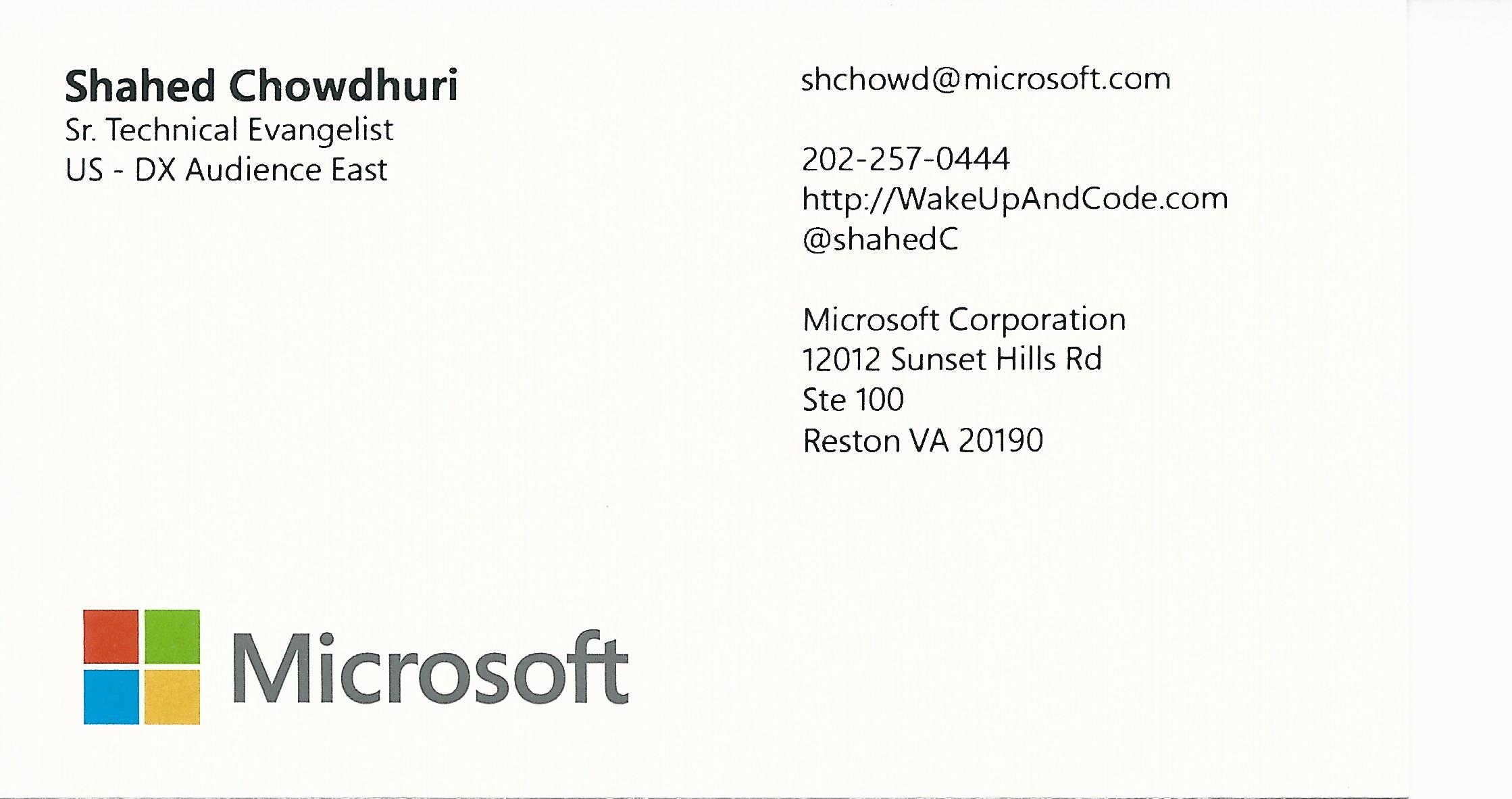 Email: shchowd@microsoft.com  Twitter: @shahedC
[Speaker Notes: Contact

Microsoft email: shchowd@microsoft.com
Personal Twitter: @shahedC

Dev Blog: WakeUpAndCode.com]